3RD ANNUAL NEW ENGLAND MEETING ON REGIONAL OPPORTUNITIES FOR STATE GOVERNMENT IN HEALTH CARE OVERSIGHT AND REGULATION

Improving Primary Care: Building Blocks for Success and Opportunities for State Collaboration

Presented by the NESCSO Primary Care Workgroup
                                    October 18-19,2018
                                                   York, Maine
1
Primary Care Workgroup Members
2
Discussion Points
Define Primary Care and Primary Care Spending
Why Should States Consider Increasing Investments in Primary Care Providers and Primary Care Practices?
Components of Primary Care Investments
Tools States Can Use to Determine Primary Care Investments
Measures of Success 
Opportunities For Collaboration Among the States
Next Steps
3
Link to the Milbank Study on Measurement of Primary Care Spending
Published July 2017
Work conducted under contract with Bailit Health Purchasing and subcontract with RAND
https://www.milbank.org/publications/standardizing-measurement-commercial-health-plan-primary-care-spending/
4
How Do We DefinePrimary Care?
Primary Care is: “The provision of integrated, accessible health 	care services by clinicians who are accountable for addressing a 	large majority of personal health care needs, developing a 	sustained partnership with patients, and practicing in the context 	of family and community."   
					Institute of Medicine, 1996
5
How Much of Our Health Care Dollars Go to Support Primary Care?
If primary care is so important to society, do our collective payments reflect it? 
Defining primary care is harder than it first seems. Should we define it by the type of provider offering the service? The type of services available, regardless of provider? 
As quality improvement experts remind us, we improve what we measure. 
The United States is in the midst of an unprecedented era of provider payment reform. Assessing the effects of these innovations on a known contributor to high value care—our primary care infrastructure—should be a high priority. 1
1. Milbank Memorial Fund Report:  “Standardizing the Measurement  of Commercial Health Plan  Primary Care Spending by Michael H. Bailit, Mark W. Friedberg, and Margaret L. Houy (July 2017)
6
Why Should States Consider Increasing Payments to Primary Care Providers/Practices?
There is near-unanimity that a truly reformed U.S. health care system will require at its foundation a robust system of primary care. 
Implementing increased investments in primary care through value-based payment reforms will result in primary care practices’ evolving over time toward the medical home ideal.
Improving primary care is the key to better care, smarter spending, and healthier people and communities.
7
The Status of Primary Care Payments in Selected New England States
8
*CT Includes Care Coordination and Shared Savings Quality Payments Only
Components of Primary Care Investments
Scope of Services a Primary Care Provider should provide
Who provides primary care services
Components of Primary Care Payments:
 Claims-based (CPT Codes) 
Non-Claims Based 
Total Medical Payments -- The Denominator
Measures of Success
9
ACUTE CARE
Scope Of Services A Primary Care Provider Should Provide
CHRONIC CARE
Primary Care is:
Integrated 
Accessible
Accountable
Majority of Care
Partnership with Patients
Context of Family and Community
COORDINATION OF CARE
EDUCATION AND SCREENING
PREVENTIVE CARE
10
Health Care Providers Specializing in Primary Care  Include:
Family Practice
Internal Medicine
Geriatrics
Pediatrics
Nurse Practitioner (Primary Care)
Physician Assistant (Primary Care)
Others (For Consideration)
Gynecologists
Primary Mental Health Provider
Naturopath
Homeopath
Who Provides Primary Care?
Definitions from Vermont Primary Care Payment Workgroup 12/29/2015
11
Components of Primary Care Spending
Claims-Based Payments
Non Claims-Based Payments

Capitation payments and provider salaries 
Risk-based payments  
Payments for primary care medical home or 
      patient centered medical home recognition 
Payments for achievement of quality/cost-savings goals  
Payments to develop capacity to improve care for
      a deﬁned population of patients, such as patients 
      with chronic conditions  
Payments to help providers adopt health information 
      technology, such as electronic health records 
Payments or expenses for supplemental staff 
      such as practice coaches, patient educators, 
      patient navigators or nurse care managers
Primary care services
Performed by specialists
Services provided by primary care providers
Primary care services
Non-primary care
services performed 
by primary care providers
The sum of spending for selected CPT codes and non claims-based payments to  
primary care providers becomes the “numerator” in the spending calculation.
12
How Can States Collect Information on Non-Claims Based Payments?
Can the States’ APCD be Configured to Reliably Collect Non Claims-Based Payments?
Can States Require Commercial Payers to Report Non Claims-Based Payments?
(See Rhode Island Standards)
Can Non Claims-Based Payments  be Collected From Medicaid, Medicare and Self-Insured Organizations?
13
Categories of Services to be Considered in the Calculation of the Denominator – Include Payments to:
Rhode Island includes the Following:
Total Medical Payments – The Denominator
Hospitals
Physician Services
Dental Services
Other Professional
Home Health Care
Drugs and Supplies
Vision and DME
Skilled Nursing Care
All payments made to RI facilities and providers regardless of where the member resides.  This includes Rx, behavioral health, lab, and imaging services, inclusive of any secondary payments
14
Regulation (States Establish Rules and Measures of Accountability)
Voluntary Participation of All Payers (Need A Critical Mass of Payers)
How Can States Achieve Goals Regarding the Percent of Total Health Care Expenditures that are Allocated to Primary Care?
Certificate of Need Standards
Insurance Regulations
Legislation
Health Dept. Regulations
Other
Commercial Fully Insured/Self Insured
Medicaid
Medicare Advantage
Medicare
Next Gen Models
Demonstration Projects
State Specific Contracts with CMMI
15
In 2009 the RI Office of the Health Insurance Commissioner began a process to strengthen and expand primary care in the state by rapidly increasing funding for primary care services through the promulgation of “Affordability Standards”
Standard One – Increase the proportion of primary care investments by one percentage point per year for five years.
Standard Two – Require insurers to support an expansion of the medical home initiative based on the chronic care model. 
Standard Three – Insurers must Implement an incentive program for physicians to adopt electronic health records.
Standard Four - Insurers must transition to DRGs & APCs for hospital services, incorporate quality incentives into their hospital contracts, and cap the annual rate increases that insurers can grant hospitals to the average percentage change in the Medicare IPPS plus 1 percent.
Rhode Island’s Approach to Increasing Primary Care Spending and Supporting Primary Care Infrastructure
16
Connecticut: Primary Care Modernization
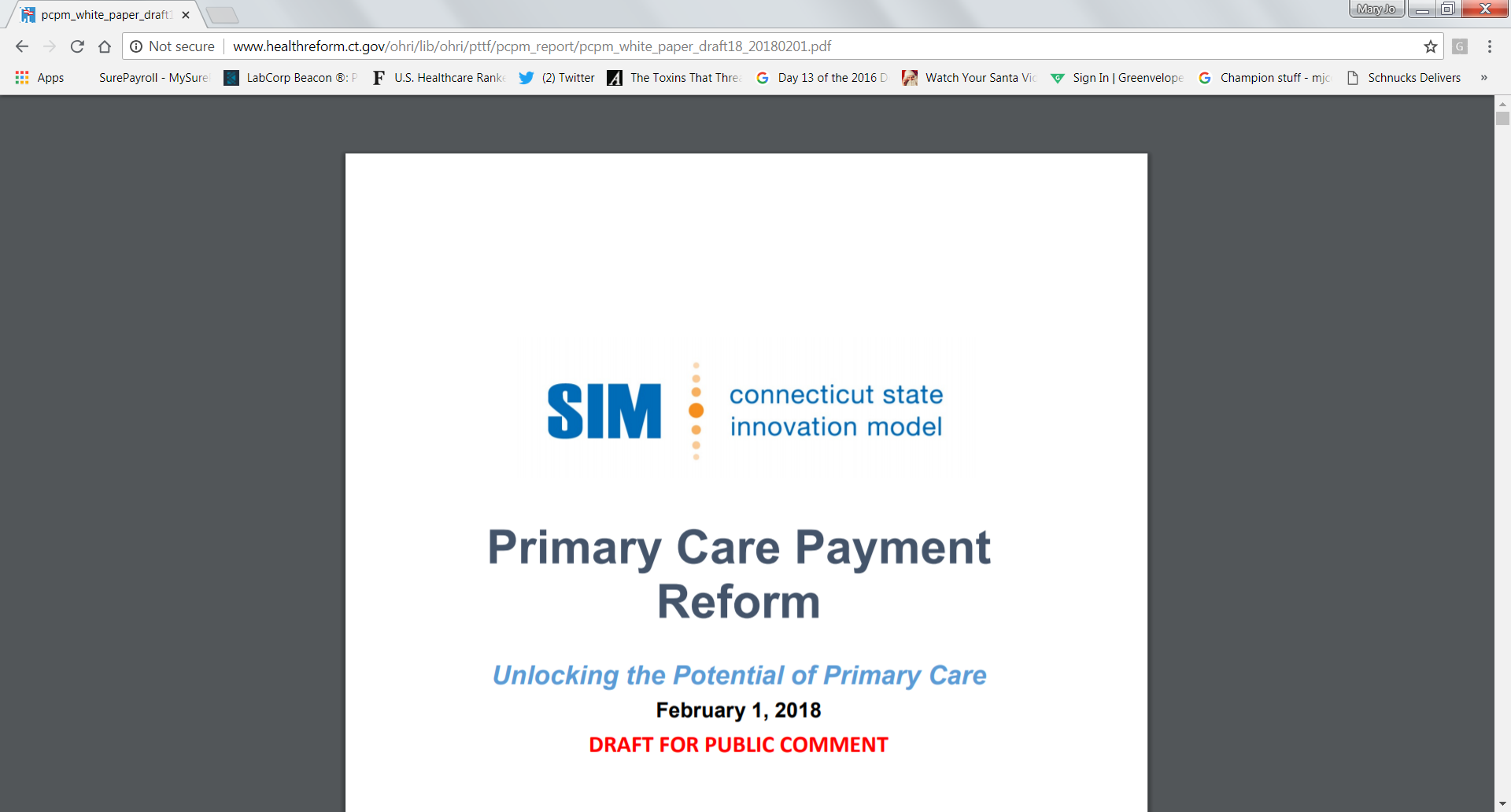 Design a new model for primary care to:
Expand and diversify care teams
Expand patient care and support outside of the traditional office visit
Double investment in primary care over five years through more flexible payments
Reduce trend in total cost of care
Foundational Assumptions for designing model:
Eligibility limited to practices in Advanced Networks/ACOs/FQHCs
Multi-payer
Existing MSSP or other shared savings arrangements remain in place, but model introduces downside risk (may propose program adjustments)
Hybrid, partial or full bundle for primary care services
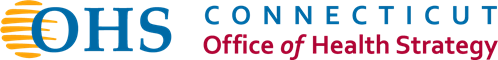 17
Connecticut: Capabilities Under Consideration
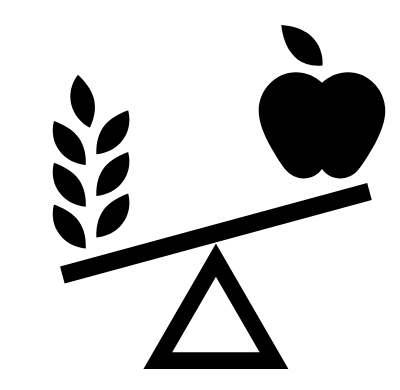 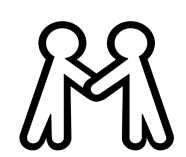 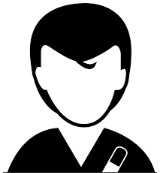 Diverse Care Teams
Health Coaches, Nutritionists
Care Coordinators, Community 
 Health Workers, Navigators
Pharmacists, Nurses
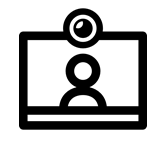 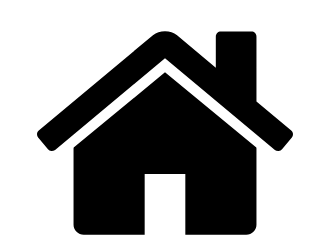 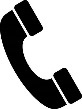 Alternative Modes of 
Support & Engagement
Phone/Text/e-mail
Telemedicine
Home Visits
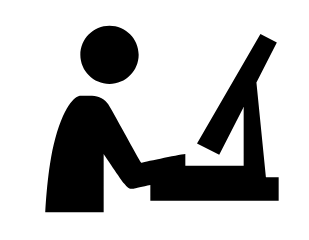 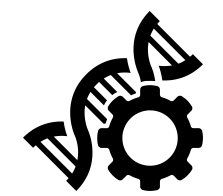 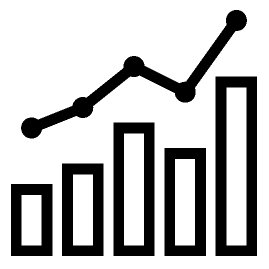 Technology
Patient generated data & 
Remote patient monitoring
Precision & Genomic 
Medicine
E-Consults
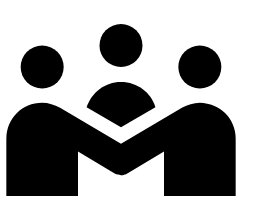 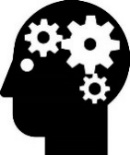 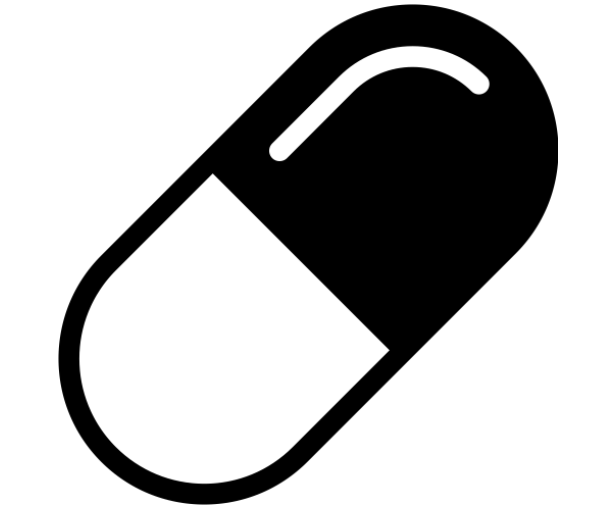 Integration and Specialization
Practice Specialization 
(e.g., geriatrics, chronic pain)
Behavioral Health 
Integration
Community
Integration
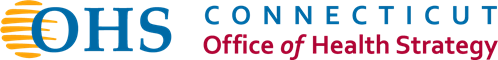 18
Connecticut: Payment Reform Model Options Under Consideration
Basic Bundle
Fee for Service Payments
Supplemental Bundle
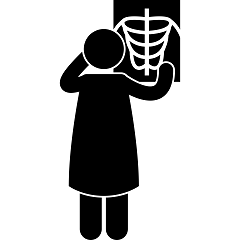 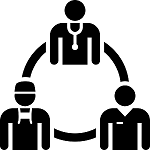 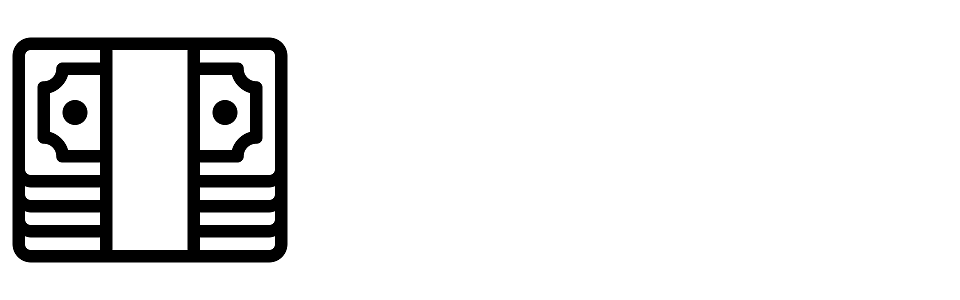 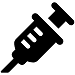 MSSP or Other Shared Savings or Downside Model Risk Puts Pressure on Total Cost of Care
Options: 
Hybrid basic bundle (partial bundle with reduced fees for office visits)
Combined bundle (single upfront payment that combines basic and supplemental bundles)
19
[Speaker Notes: Payment Reform Council had introductory webinar on 9/20.  Will have their first meeting this Thurs. 9/27.
During this meeting, they’ll be discussing the three options that PTTF recommended in the June report, including questions here.
Pass over to Mark]
Massachusetts Health Policy Commission’s Policy and Research Work to Advance Primary Care Investment
The vision of the HPC’s care delivery transformation is that providers and payers are patient-centered and accountable for high-value care across a patient’s medical, behavioral, and health-related social needs.
PCMH certification
The HPC sets all-payer care delivery standards for patient-centered primary care in the Commonwealth, with a particular focus on behavioral health integration capabilities. The HPC also provides technical assistance at no cost to primary care practices to work on PCMH capabilities.
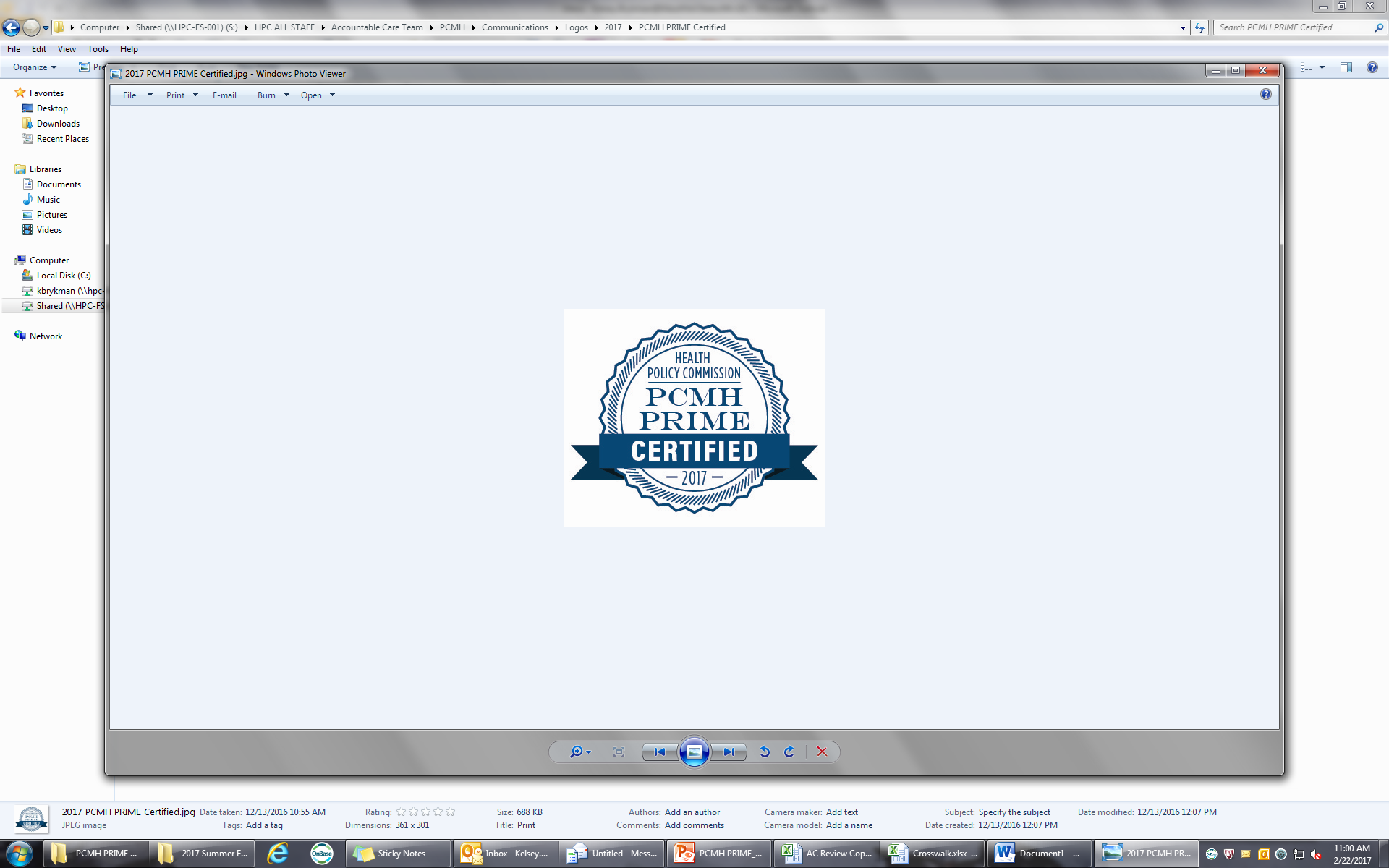 ACO certification
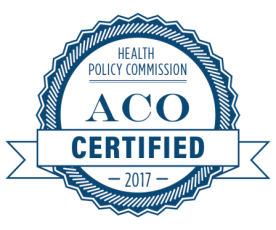 The HPC sets all-payer care delivery standards for ACOs in the Commonwealth. Massachusetts Medicaid requires all ACOs (both commercial and Mass Health) to be certified in order to participate in their DSRIP program. Patient-centered primary care is a foundational standard for ACO. The program also has standards around how funds flow from the ACO to participating providers, including primary care.
Research
Mandatory reporting of PCP rosters of nearly all provider groups
Analysis of primary care-based provider system variation in spending and potentially avoidable utilization (e.g. low-value care, avoidable ED use). 
Analysis and tracking of usage of alternative payment models among primary-care-based provider system in the Commonwealth
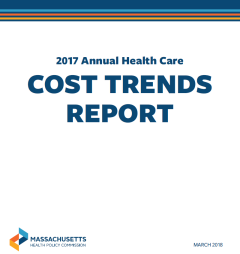 Vermont’s Work to Advance Primary Care Investments
ACO Budget Review
Blueprint for Health (PCMH)
Access to primary care is a foundational goal embedded in the All-Payer Model Agreement between the State of Vermont and CMMI
Multi-payer PCMH program launched in 2008
Nearly every primary care practice in the state participates
PMPM payments to advanced primary care practices (NCQA recognition required), with incentive payments based on community-wide quality performance
Multi-payer regional community health teams support primary care practices across the state
ACO investments are primary care centered (18 V.S.A. § 9551):
PMPMs (Basic/PCMH, Complex Care Coordination, Independent Primary Care)
VBIF 70% of earnings returned to attributing primary care providers, 30% to specialists within the network
2019 will serve as a test year for evaluating primary care spending within the ACO
VermontPCMH and CHT Payments under Blueprint for Health
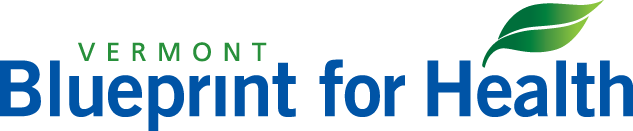 Broad Messages
It is important to measure primary care investment
It is feasible to develop and use primary care spending measures
There is variation among payers – broader use of the measures will help explain why
Measurement resources are required, need to plan for it – insurer side, state side
It is important to have a process that is transparent and data that is trusted
9/24/2018
Slide 23
Milbank Continues to Partner with State and National Groups to Advance this Agenda.  This Includes:
Collaborating with primary care specialty societies and researchers on refining definitions
Sponsoring additional research using measures to establish Medicare FFS spending levels
Connecting with national organizations developing and using measures (e.g., HCCI report includes primary care spending measure)
Working with states to replicate PC spend measures, legislation and regulation including support for NESCSO convening
Disseminating these results at professional meetings (e.g. PCPCC)
Building a Movement - Next Steps
9/24/2018
Slide 24
What are Some Potential Measures to Ensure that Investments in Primary Care are Producing the Desired Results (ROI)?
Reduction in costs and/or reduced increase in total cost of care
Reduction of health risk to the population and the rates of chronic conditions
Reductions in avoidable usage of services (ER, hospital admissions lab and imaging )
Adherence to Community-Based Needs Assessments and/or State Health Plans
Increased use of preventive care services
Improvement in Patient Satisfaction Scores (Access, wait times, provider attentiveness, etc.
Reductions in avoidable use of high end services for chronic care patients
25
Opportunities for Collaboration States Might  Consider
Develop Common Definitions for:
Primary care services
Primary care providers
CPT Codes to include in the calculation of payments
Define the Denominator
Agree on “measures of success” related to the increased investments such as cost reduction, improved access, improved quality, and impact on population health
Define the data needed to support the “measures of success” and determine how that data will be collected and reported
Collaborate to reconsider  regulatory approaches (CON, Budget Review, Insurance Regulations) or other  means to ensure accountability
26
Appendix
Primary Care CPT Codes
Draft For Comment Only
27
States Need to Agree on Which Primary Care CPT Codes Should be Included in the Calculation of Payments to Primary Care Providers
Examples of Claims-Based Payments (CPT Codes) that States Included for the Calculation of Primary Care Payments
See Appendix Slides 29-33 for a Comparative List of CPT Codes that States are Currently Including in their Calculations
28
Primary Care CPT Codes Currently Being Used for Calculation of Primary Care Payments
29
1. Milbank Memorial Fund, “Standardizing the Measurement of Commercial Health Plan Primary Care Spending“, Michael Bailit, Mark Friedberg, Margaret Houy, July 2017
Primary Care CPT Codes Currently Being Used for Calculation of Primary Care Payments
30
1. Milbank Memorial Fund, “Standardizing the Measurement of Commercial Health Plan Primary Care Spending“, Michael Bailit, Mark Friedberg, Margaret Houy, July 2017
Primary Care CPT Codes Currently Being Used for Calculation of Primary Care Payments
1. Milbank Memorial Fund, “Standardizing the Measurement of Commercial Health Plan Primary Care Spending“, Michael Bailit, Mark Friedberg, Margaret Houy, July 2017
31
Primary Care CPT Codes Currently Being Used for Calculation of Primary Care Payments
32
1. Milbank Memorial Fund, “Standardizing the Measurement of Commercial Health Plan Primary Care Spending“, Michael Bailit, Mark Friedberg, Margaret Houy, July 2017
Primary Care CPT Codes Currently Being Used for Calculation of Primary Care Payments
1. Milbank Memorial Fund, “Standardizing the Measurement of Commercial Health Plan Primary Care Spending“, Michael Bailit, Mark Friedberg, Margaret Houy, July 2017
33
QUESTIONS/DISCUSSION
Thank You
34